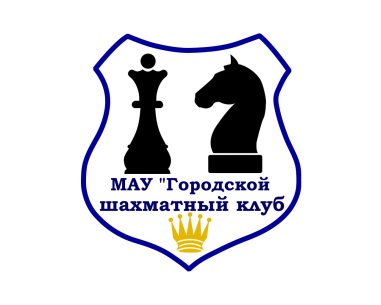 Викторина «Шахматная Тюмень»
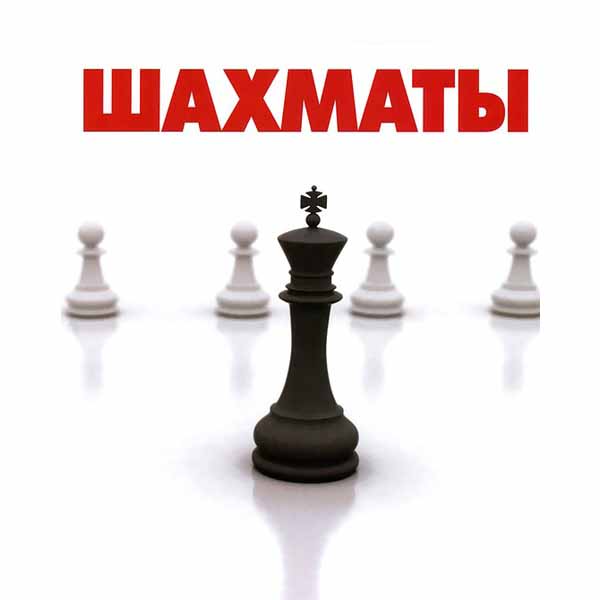 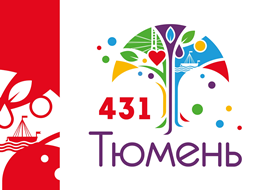 С какого года в Тюмени проводятся регулярные областные турниры по шахматам?
Как называется система шахматных знаков, с помощью  которой шахматисты записывают шахматные партии?
В каком году открылся первый областной шахматный клуб в городе Тюмени?
На шахматной доске каждая фигура имеет свою цену. Цена: пешка – 1 (единица)Ферзь  _____пешек?Ладья______пешек?Конь _______пешек?Слон_______пешек?
Назовите международных гроссмейстеров по шахматам Тюмени и Тюменской области
Как называется творческий процесс создания шахматных задач и этюдов?
В каком году в Тюмени открыли «Сквер шахматистов»?
Назовите первого президента Международной шахматной федерации (ФИДЕ)
С какого года отмечается международный праздник шахмат? Как он называется?
Спасибо за ответы!